Classic 
Psychological 
Studies
ShortCutstv
2. Ainsworth 
and Bell (1969)
presents
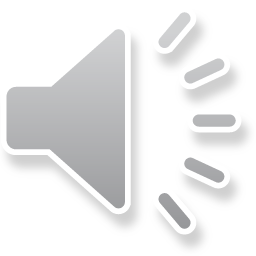 The Strange Situation
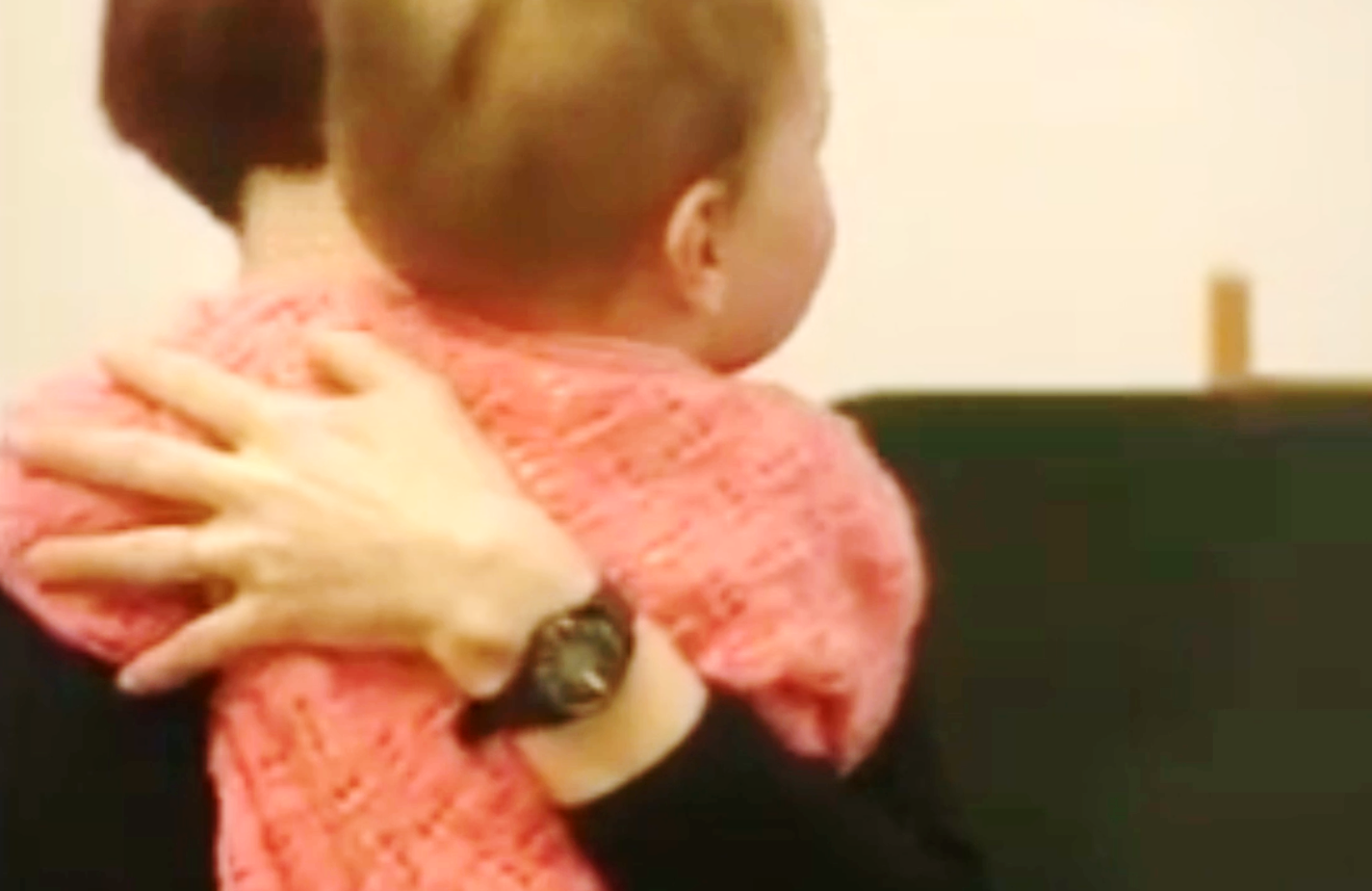 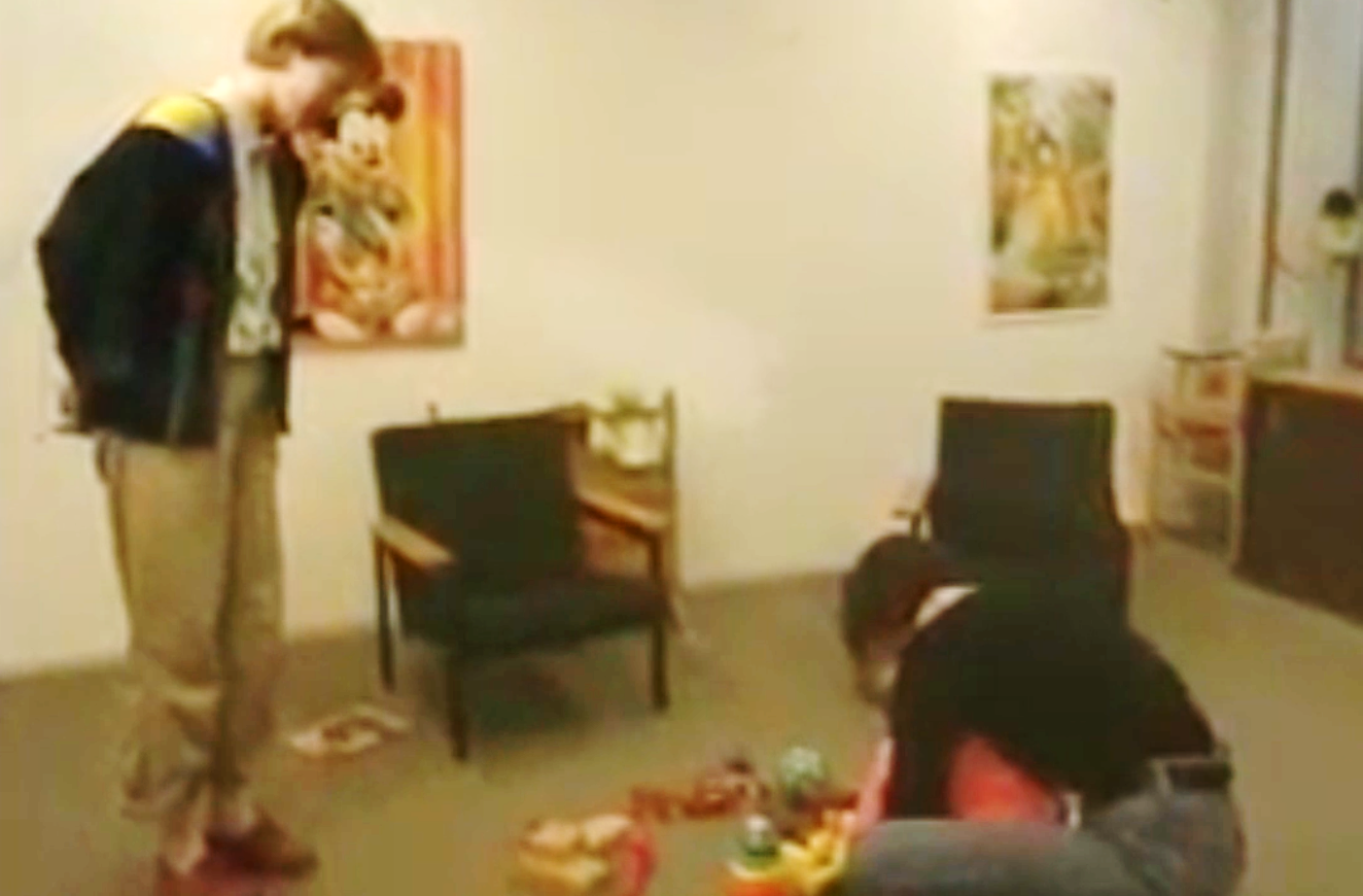 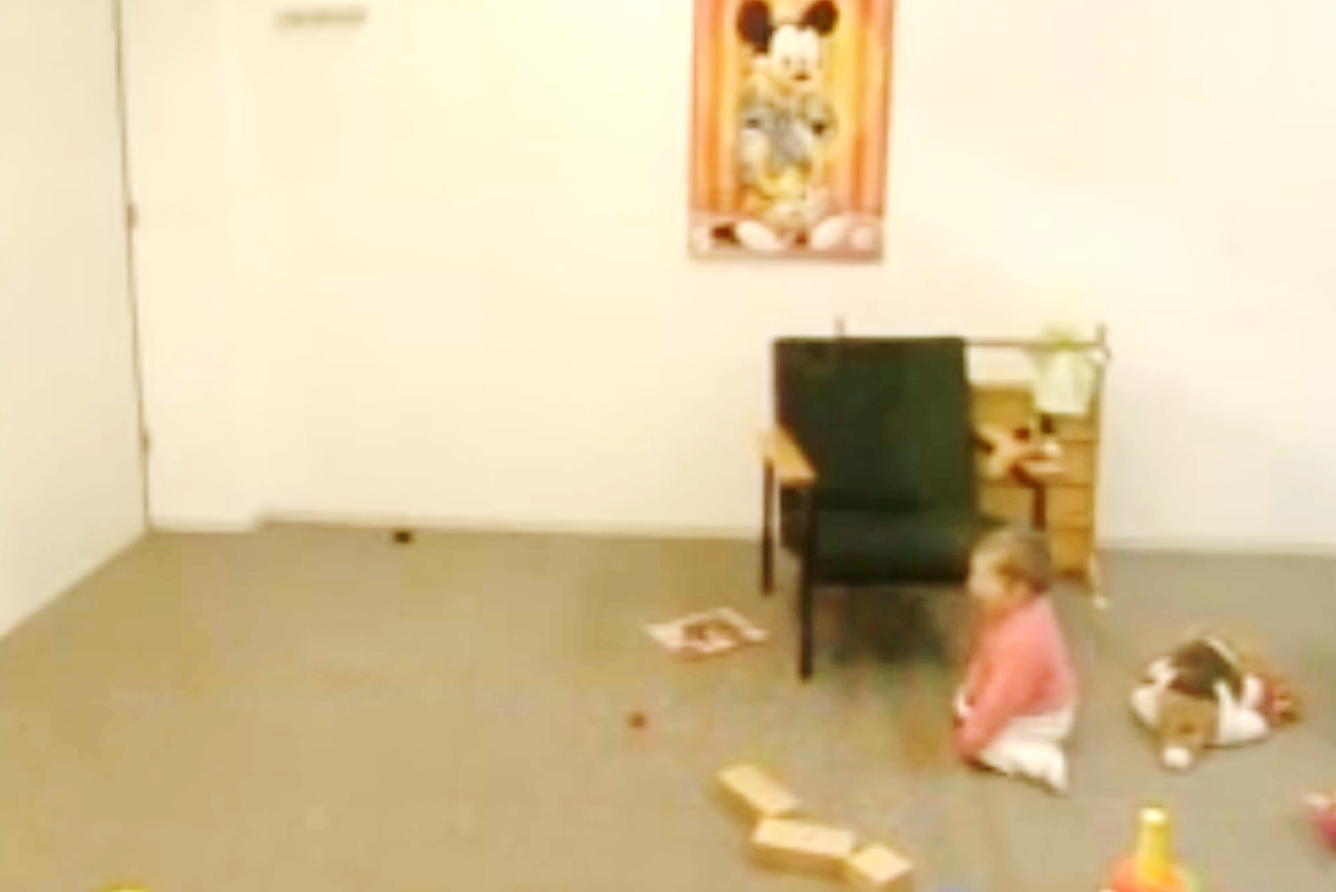 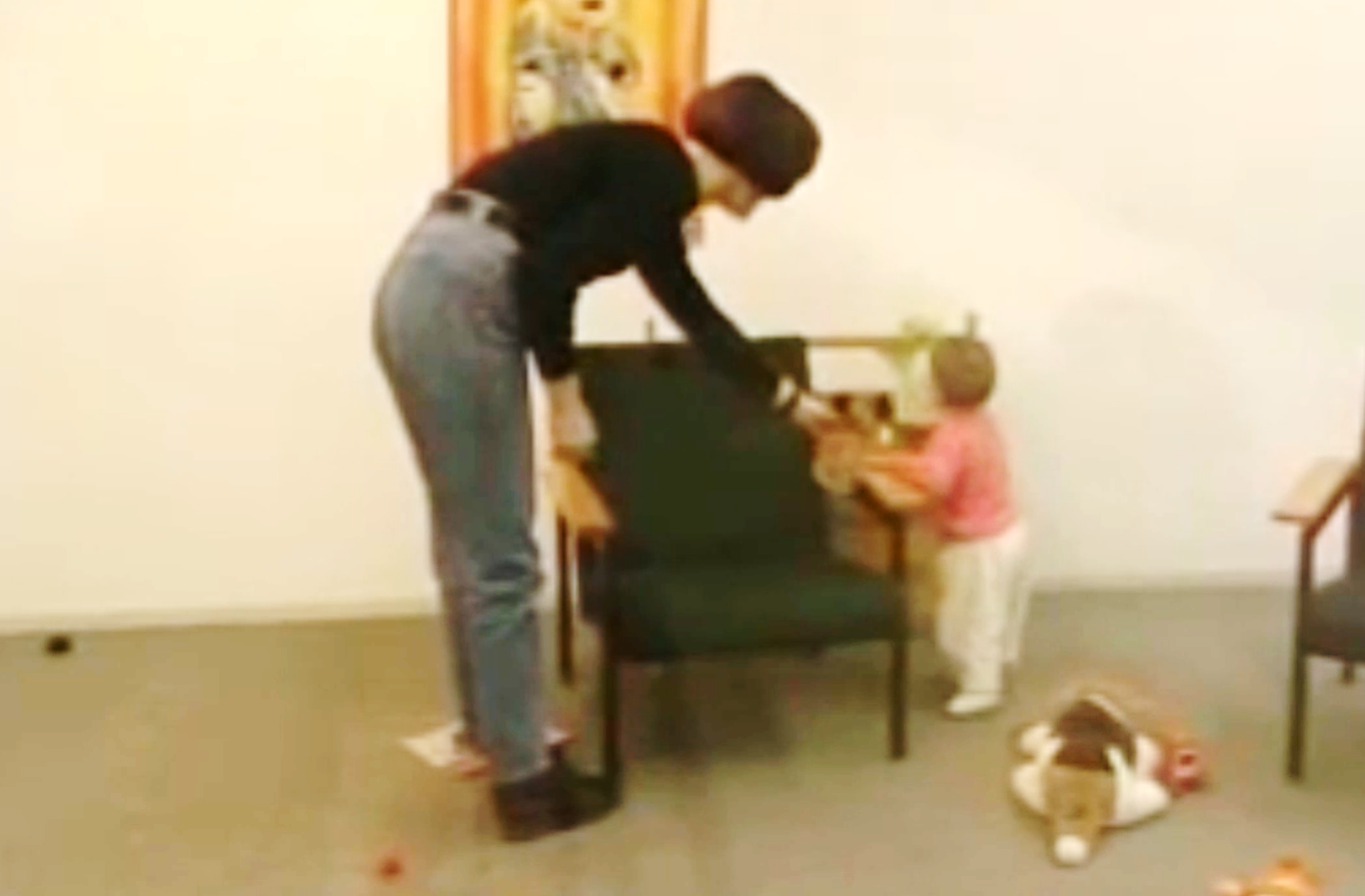 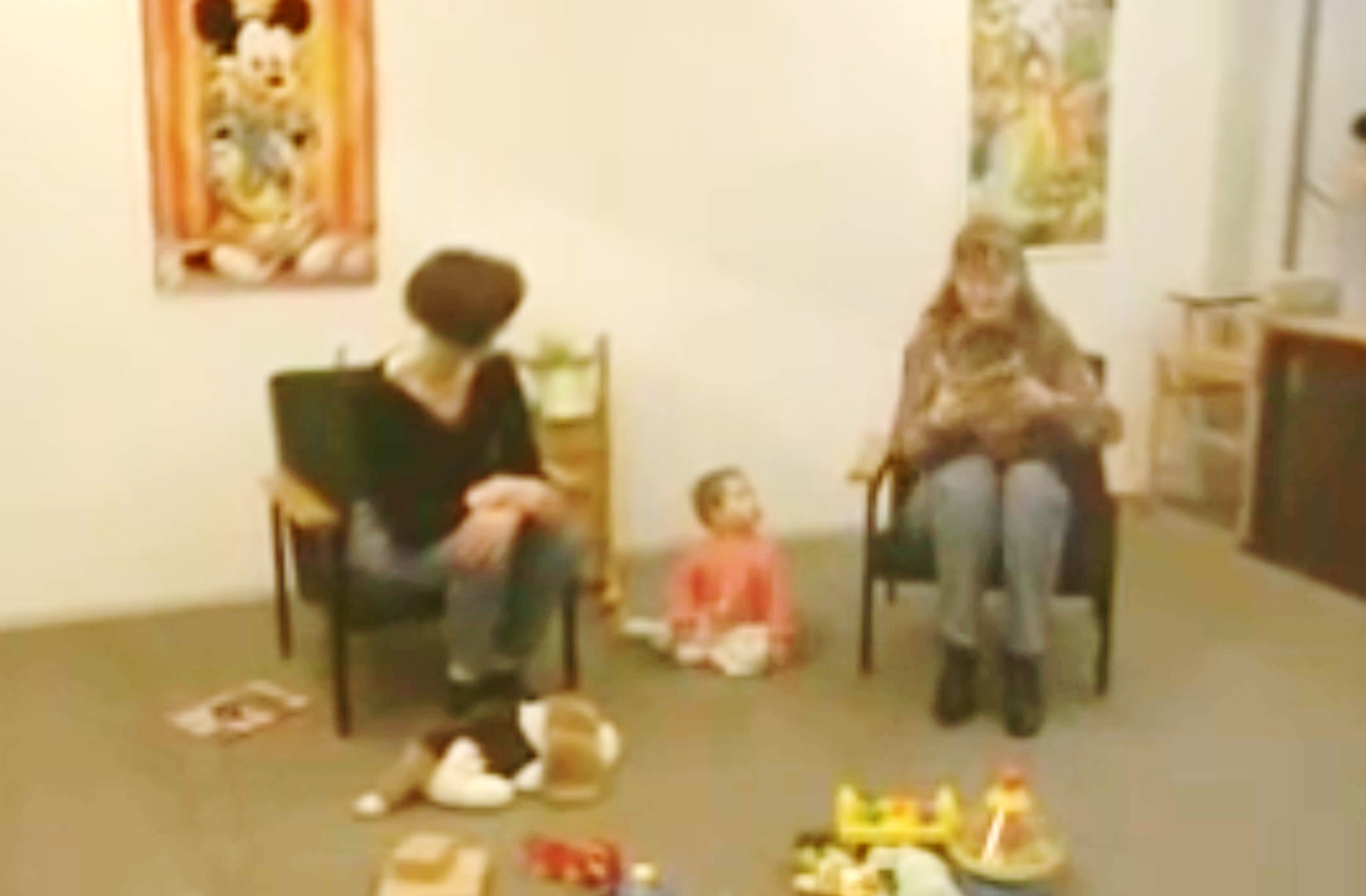 Aim
Procedure
Findings
Conclusions
Evaluation
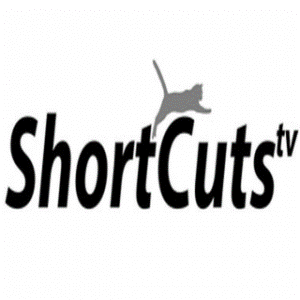 Aim
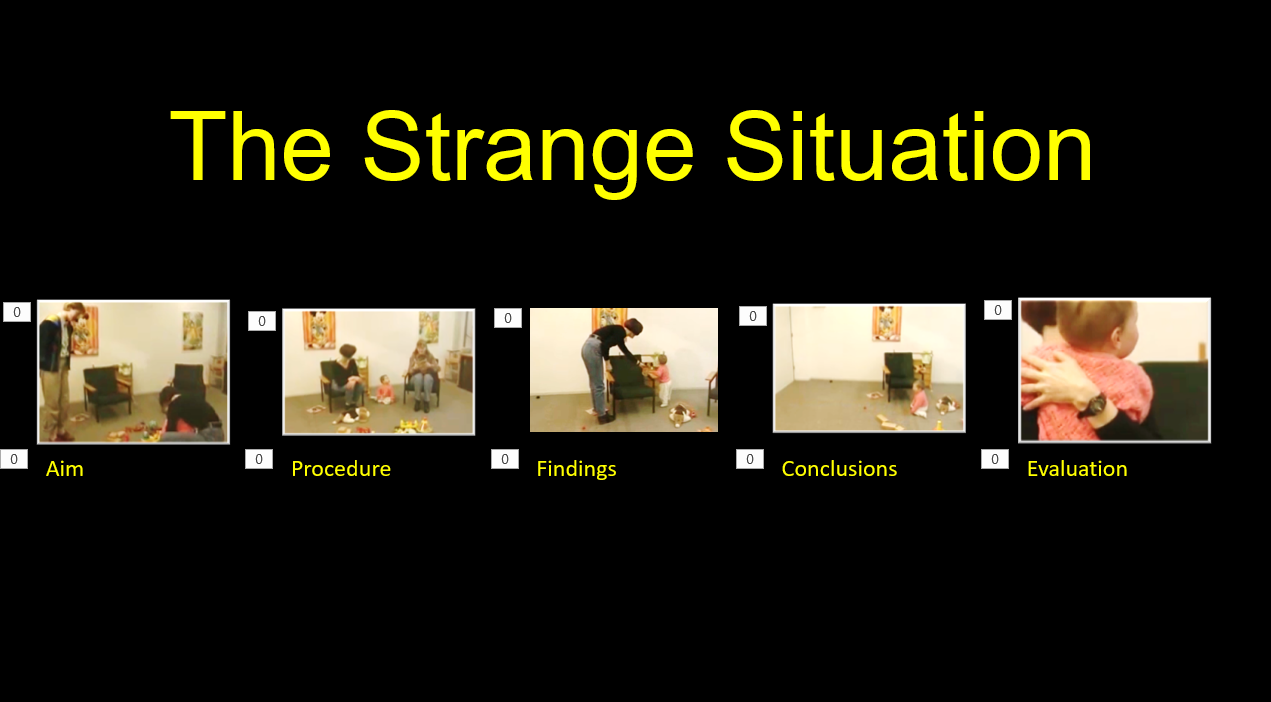 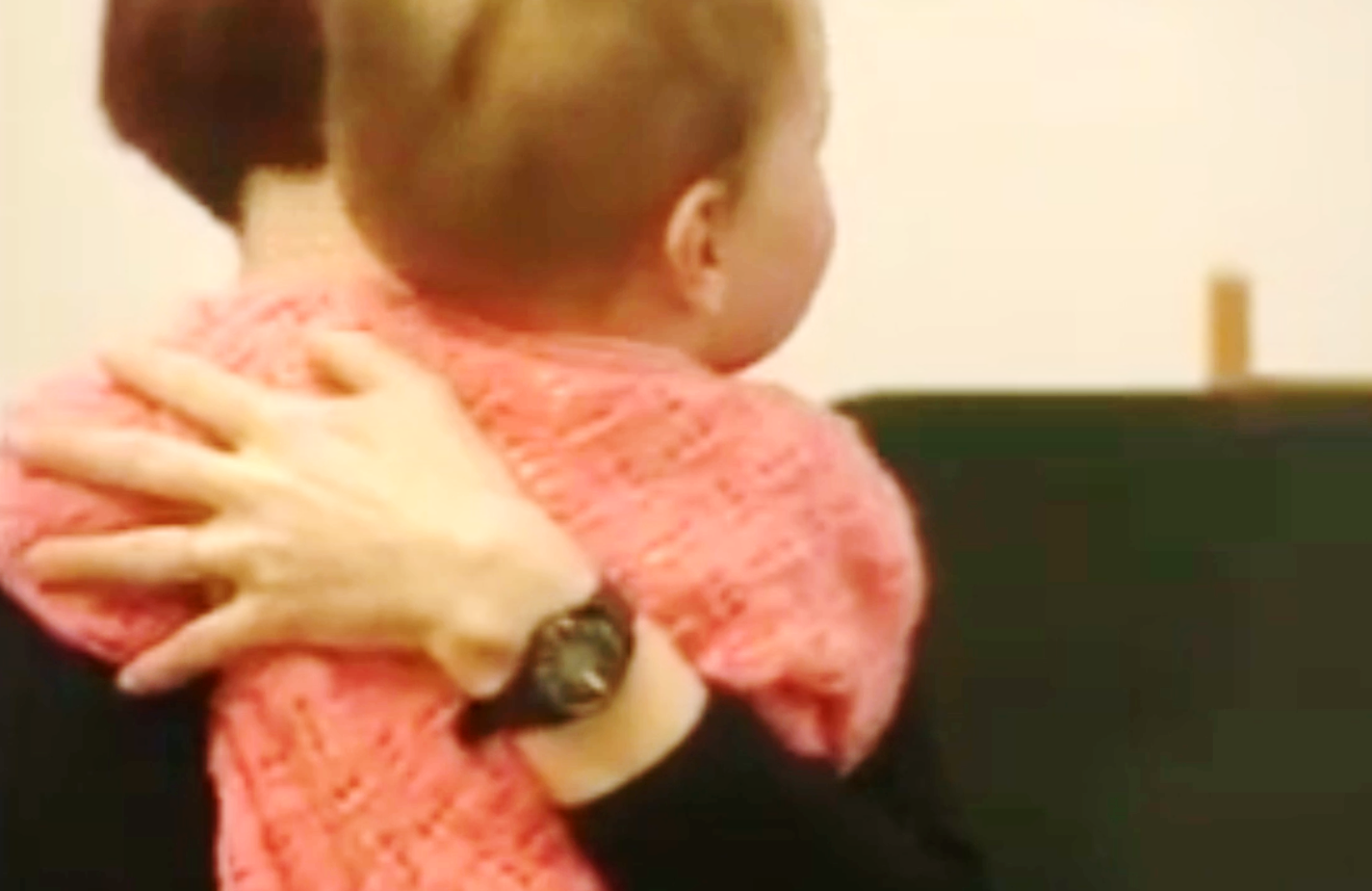 To describe and assess the attachment (a relatively enduring emotional bond to a specific person. relationship between caregiver and infant
Procedure
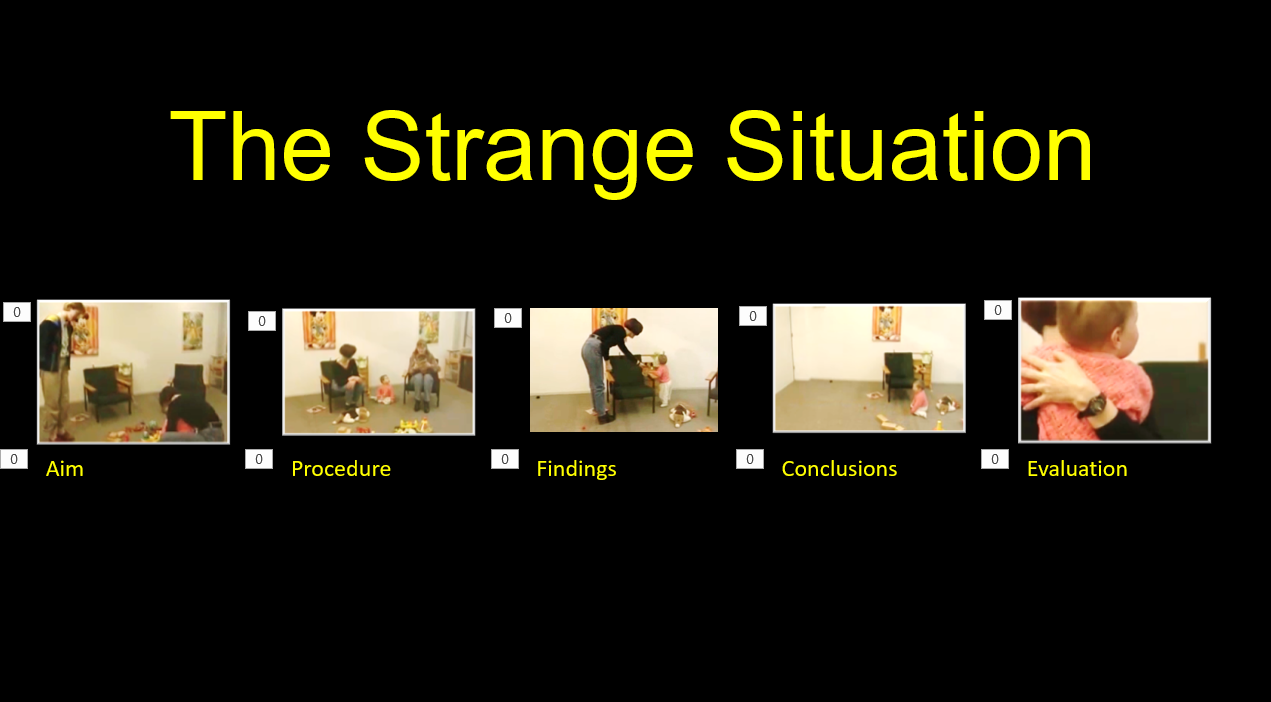 Observer shows caregiver and infant into the experimental room and then leaves
Caregiver sits and watches child play
Stranger enters, silent at first, then talks to caregiver, then interacts with infant.  Caregiver leaves the room
First separation.  
Stranger tries to interact 
with infant
First reunion. 
Caregiver comforts child, stranger leaves. Caregiver then leaves
Second separation.  
Child alone
Stranger enters and tries to interact with child
Second reunion.  
Caregiver comforts child, stranger leaves
Play The 
Strange Situation
[Speaker Notes: Click on picture to reveal text relating to that image.
Click on picture again to reveal next picture etc.
If you want to play a short, two-minute, video illustrating the strange situation process, click on the final picture (number 8) to reveal a button (“Play the Strange Situation”) that, once clicked, will start the video.]
Findings
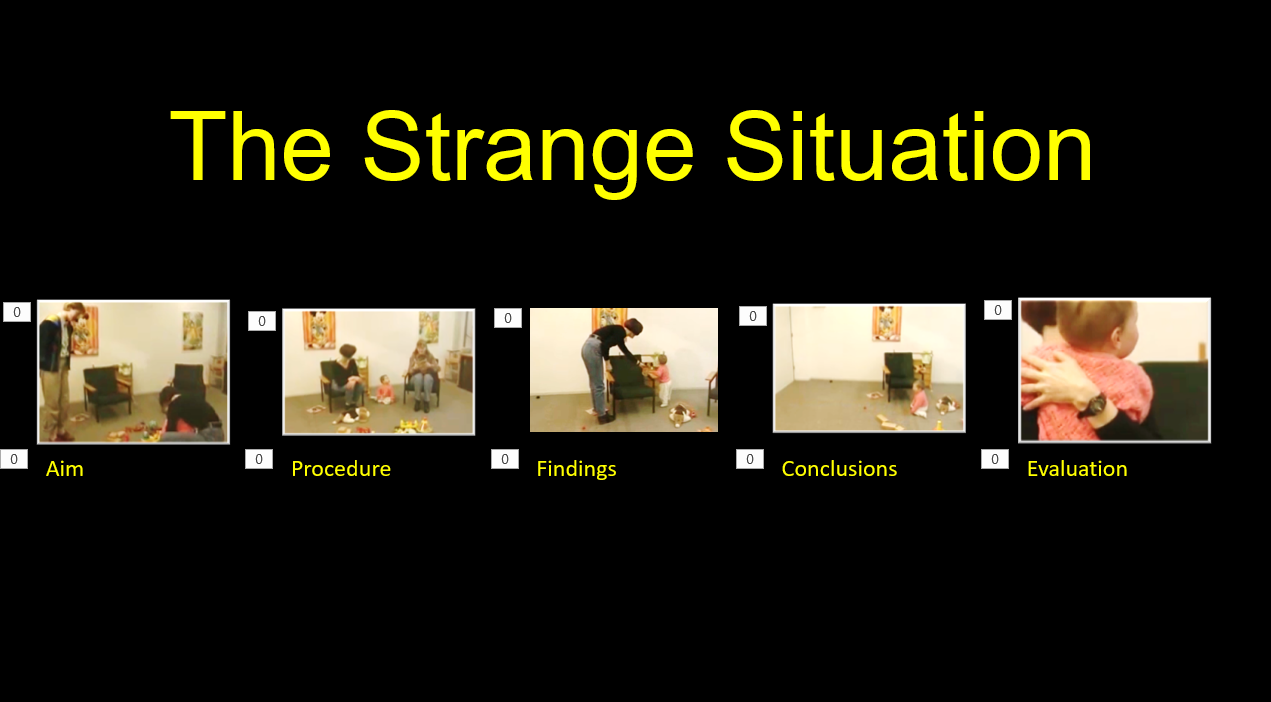 Type of Attachment
Description
Mother’s Behaviour
Upset, subdued when mother leaves.  
Happy on reunion. Avoidant of stranger when mother not there, but OK when present
Sensitive and Responsive.
Child feels positive and loved.
Secure
70% of sample
Unconcerned by mother’s absence. Unresponsive on return. Strongly avoidant of mother and stranger.
Unresponsive.
Child feels unloved and rejected.
Insecure Avoidant
20% of sample
Intense distress on separation. 
 Fear of stranger. 
Clingy and rejecting on return.
Inconsistent.
Child feels angry and confused.
Insecure Resistant
10% of sample
[Speaker Notes: Click on each type of attachment to reveal “description” (1st click) and “Mother’s behaviour (2nd click)]
Conclusions
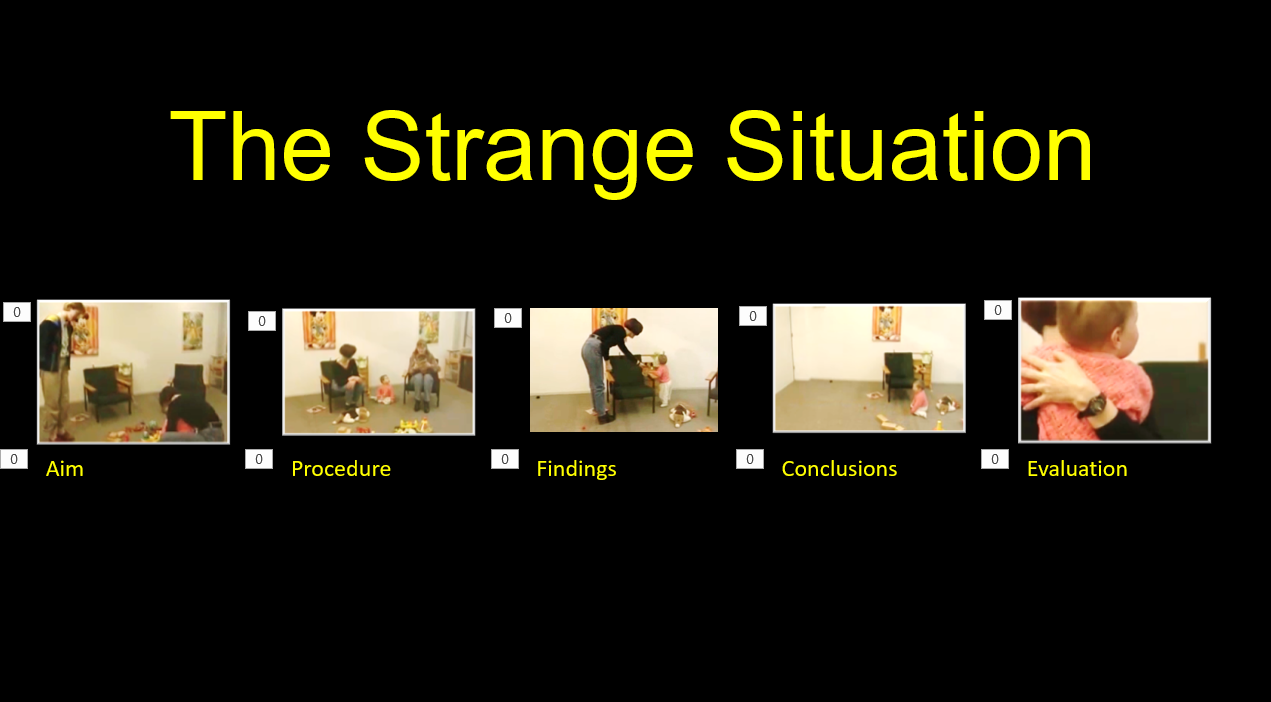 The primary caregiver’s behaviour determines the attachment style of the child.
A sensitive primary caregiver leads to a securely attached child.
Insecure attachment will lead to problems in later life.
[Speaker Notes: Click on each picture to reveal conclusion]
Evaluation
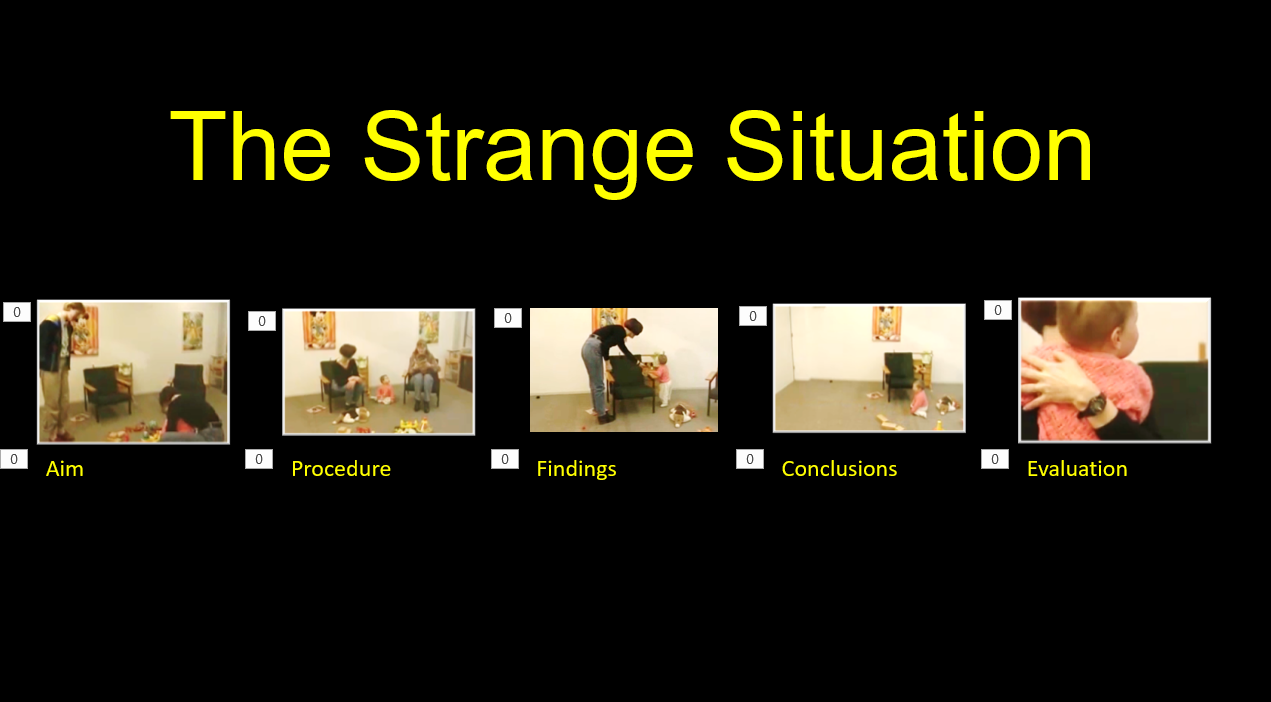 Strengths
Weaknesses
The Strange Situation is a standardised procedure. It has been replicated many times.
The measurement of attachment is based on more then one behaviour (e.g. several separations and reunions).
Early identification of attachment problems could mean earlier intervention and the prevention of later problems.
The Strange Situation lacks ecological validity precisely because it is a ‘strange situation’ to the child.
There are cultural variations in child rearing techniques and this study was originally based on an American sample.
Ethical Issues:  Distressing for the child and caregiver.
[Speaker Notes: Click on Strengths to reveal each strength (i.e. click on strengths 3 times to reveal 3 pieces of information in turn).
Click on Weaknesses to reveal each weakness (i.e. click on weaknesses 3 times to reveal 3 pieces of information in turn).]
ShortCutstv
shortcutstv.com